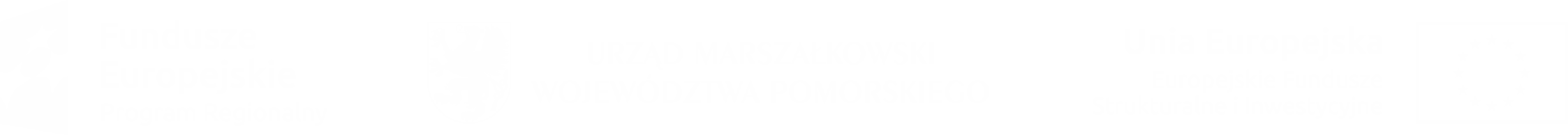 Kryteria wyboru projektów w ramach RPO WP 2014-2020
Posiedzenie Komitetu Monitorującego RPO WP 2014-2020
Gdańsk, 20 maja 2016r.
Regionalny Program Operacyjny dla Województwa Pomorskiego na lata 2014-2020
Regionalny Program Operacyjny Województwa Pomorskiego na lata 2014-2020
OP1. Komercjalizacja wiedzy 

OP2. Przedsiębiorstwa.
Regionalny Program Operacyjny Województwa Pomorskiego na lata 2014-2020
OŚ PRIORYTETOWA 1 KOMERCJALIZACJA WIEDZY 
PODDZIAŁANIE 1.1.1. EKSPANSJA PRZEZ INNOWACJE – WSPARCIE DOTACYJNE

CEL SZCZEGÓŁOWY DZIAŁANIA: Zwiększona aktywność badawczo – rozwojowa przedsiębiorstw

GŁÓWNE TYPY WSPARCIA
PRACE BADAWCZO-ROZWOJOWE
TWORZENIE I ROZWÓJ INFRASTRUKTURY B+R
TYPY PROJEKTÓW
1) realizacja przez przedsiębiorstwa badań przemysłowych i prac rozwojowych, w tym przygotowanie prototypów doświadczalnych, tworzenie linii demonstracyjnych i pilotażowych,  walidacji oraz uruchomienie pierwszej produkcji,

2) wsparcie procesu zabezpieczenia i ochrony własności intelektualnej przedsiębiorstwa dla własnych rozwiązań technicznych, 

3) zakup przez przedsiębiorstwa i dostosowanie do wdrożenia wyników prac B+R oraz praw do własności intelektualnej, w tym patentów, licencji, know-how lub innej nieopatentowanej wiedzy technicznej związanej z wdrażanym produktem lub usługą,

4) realizacja projektów badawczo-rozwojowych zmierzających do komercjalizacji wyników, realizowanych przez jednostki B+R w ramach skutecznej współpracy z przedsiębiorstwami.
5) budowa, rozbudowa, przebudowa laboratoriów specjalistycznych, działów B+R lub centrów badawczo-rozwojowych w przedsiębiorstwach, 

6) zakup wyposażenia, w tym aparatury badawczej, sprzętu i urządzeń laboratoryjnych, technologii i innej niezbędnej infrastruktury służącej tworzeniu innowacyjnych produktów i usług.
zaawansowane usługi badawcze:
stworzenie mechanizmu wsparcia zakupu usług B+R związanych z opracowaniem, rozwojem lub praktycznym zastosowaniem nowego lub ulepszonego produktu / technologii realizowane w formule projektu grantowego.
Regionalny Program Operacyjny Województwa Pomorskiego na lata 2014-2020
OP 2. Przedsiębiorstwa
2.4.1.Specjalsityczne usługi doradcze


Popytowy mechanizm wspierania MŚP;
Wszelkie usługi świadczone na rzecz małych i średnich przedsiębiorstw, które nie mają charakteru ciągłego ani okresowego, nie są też związane ze zwykłymi kosztami operacyjnymi przedsiębiorstwa, takimi jak:
rutynowe usługi doradztwa podatkowego,
regularne usługi prawnicze;
reklama;
nie stanowią usług informacyjnych na temat możliwości pozyskiwania dotacji ze środków Unii Europejskiej;
Regionalny Program Operacyjny Województwa Pomorskiego na lata 2014-2020
PODDZIAŁANIE 1.1.1. EKSPANSJA PRZEZ INNOWACJE – WSPARCIE DOTACYJNE
Działanie 2.4.1.Specjalsityczne usługi doradcze
Realizowane w formule projektu grantowego w rozumieniu art. 35 i 36 ustawy wdrożeniowej.
PROJEKT GRANTOWY – projekt, którego beneficjent udziela grantów na realizację zadań służących osiągnięciu celów tego projektu przez grantobiorców.
Kryteria wykonalności – kryteria oceny wnioskodawcy i zaproponowanego przez niego systemu realizacji projektu.
Kryteria strategiczne – kryteria oceny merytorycznej koncepcji proponowanej przez wnioskodawcę.
Regionalny Program Operacyjny Województwa Pomorskiego na lata 2014-2020
Regionalny Program Operacyjny Województwa Pomorskiego na lata 2014-2020
Regionalny Program Operacyjny Województwa Pomorskiego na lata 2014-2020
PODDZIAŁANIE 1.1.1. EKSPANSJA PRZEZ INNOWACJE – WSPARCIE DOTACYJNE
KRYTERIA STRATEGICZNE
[Speaker Notes: Dopisać sobie z BP definicję efektu dyfuzji]
Regionalny Program Operacyjny Województwa Pomorskiego na lata 2014-2020
PODDZIAŁANIE 2.4.1. Specjalistyczne usługi doradcze
KRYTERIA STRATEGICZNE
[Speaker Notes: Dopisać sobie z BP definicję efektu dyfuzji]
Regionalny Program Operacyjny Województwa Pomorskiego na lata 2014-2020
OP11. środowisko
Regionalny Program Operacyjny Województwa Pomorskiego na lata 2014-2020
wszystkie Działania w ramach OP 11.
Regionalny Program Operacyjny Województwa Pomorskiego na lata 2014-2020
DZIAŁANIE 11.4. OCHRONA RÓŻNORODNOŚCI BIOLOGICZNEJ
PROJEKTY Z ZAKRESU OCHRONY PRZYRODY







PROJEKTY DOTYCZĄCE EDUKACJI EKOLOGICZNEJ I CENTRÓW EDUKACYJNYCH
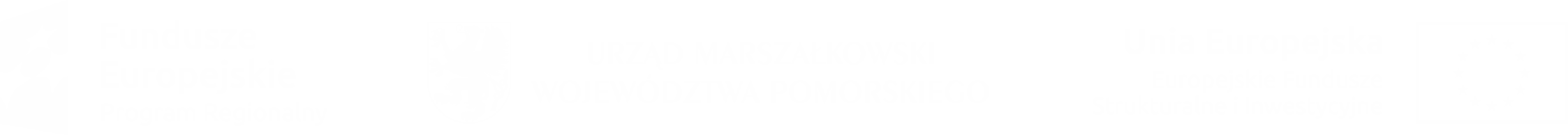 Dziękuję za uwagę.
www.rpo.pomorskie.eu